LASIK vs ASA

Case Studies
Alan C. Parent, M.D., F.A.C.S.
When I Recommend ASA
1. Pachymetry < 475
2. Residual bed < 275 microns
3. Post float/Ant float suspicious
4. Irregular topography
5. Corneal dystrophies
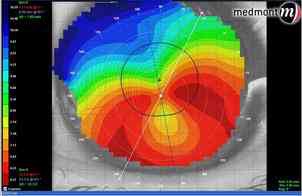 Anterior Elevation Map
Elevation Map (normal)
K Readings
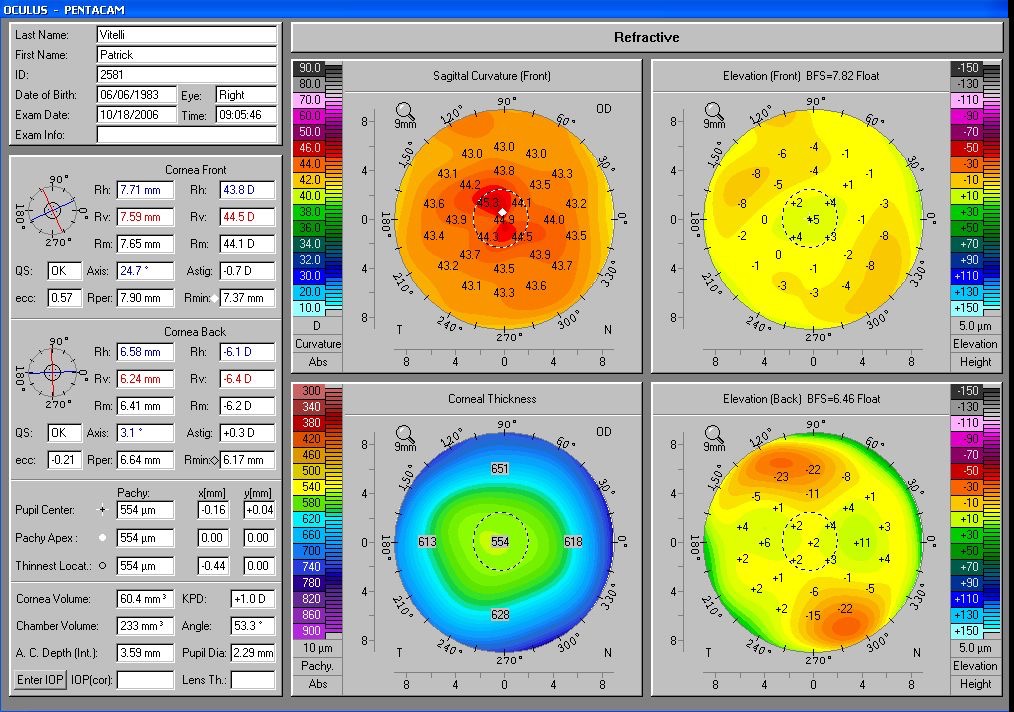 Corneal Pachs
Posterior Elevation
Red Flags
Posterior “float” greater than +20 (central 5mm zone)
Anterior “bump” greater than +15 (central 5mm zone)
Inferior corneal steepening 
Asymmetric astigmatism (Difference SI > then 1.5 diopters central 3mm)
Decentered corneal apex
Other things to consider
1. Patient’s risk tolerance
2. Presence of ocular surface disease
3. High Myopia
4. Recovery time
5. Pain tolerance
Case #1
33 yo female

OD -7.25-.75 x 165  20/20
OS –7.50-1.00x 30  20/20

Pachs 478 OD 477 OS

Normal health

Told “not a candidate for surgery”
Elevation OD
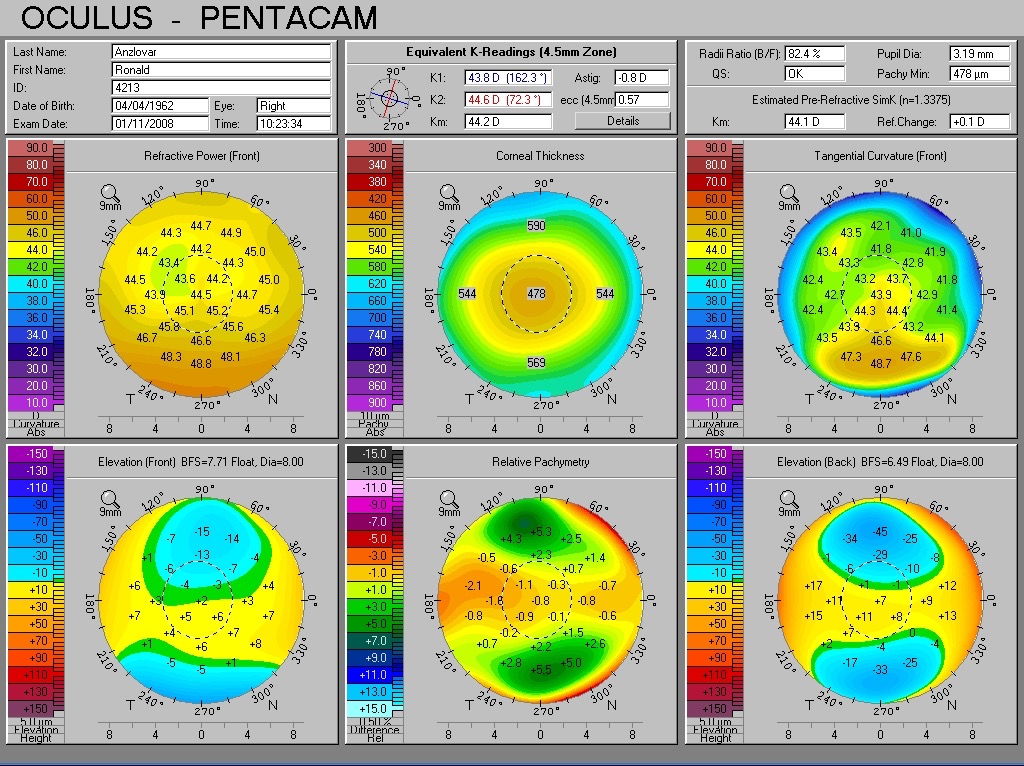 Elevation OS
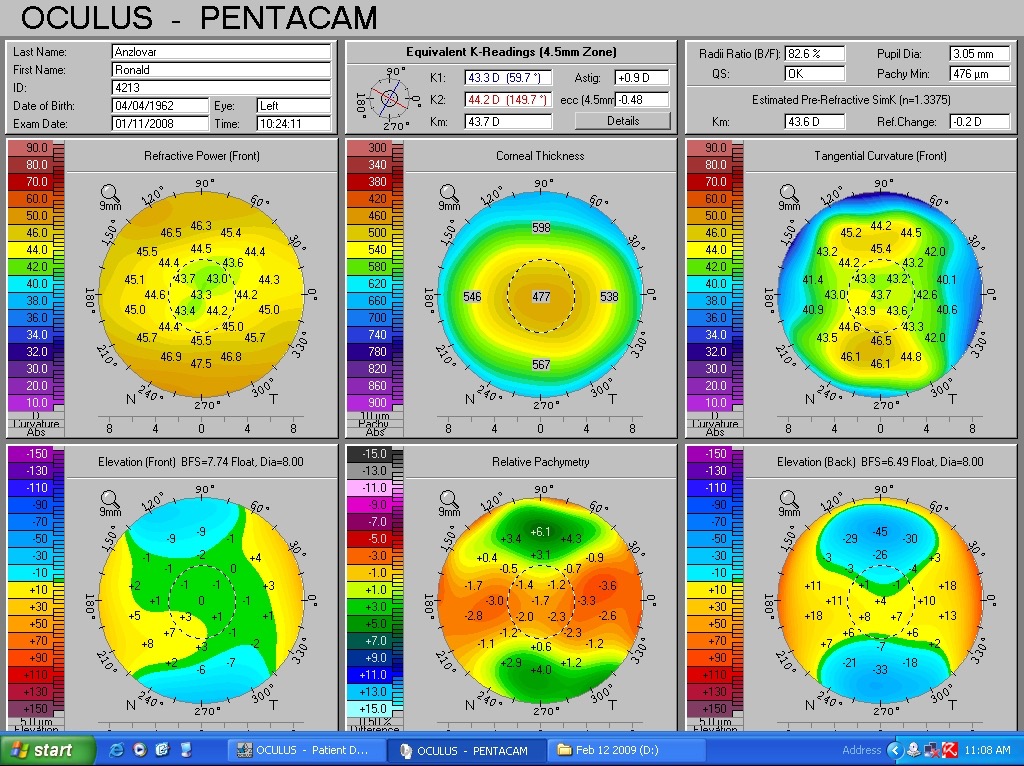 Case #1
Candidate?
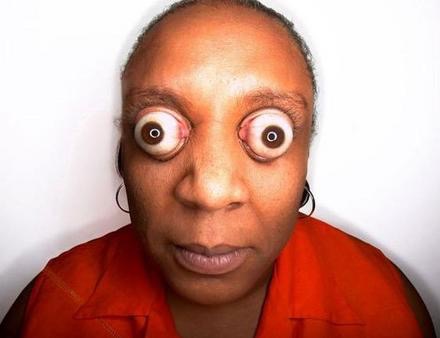 Patient received ASA OU
Gentle w 20% ETOH
 3 month post op:
OD plano 20/20
OS plano -.25 x 80 20/20
Case #2
31 yo female 

OD -350-125x7  20/20 
OS -150-100 x 155  20/20

Pachs 540/550

Normal health/eyes
Elevation OD
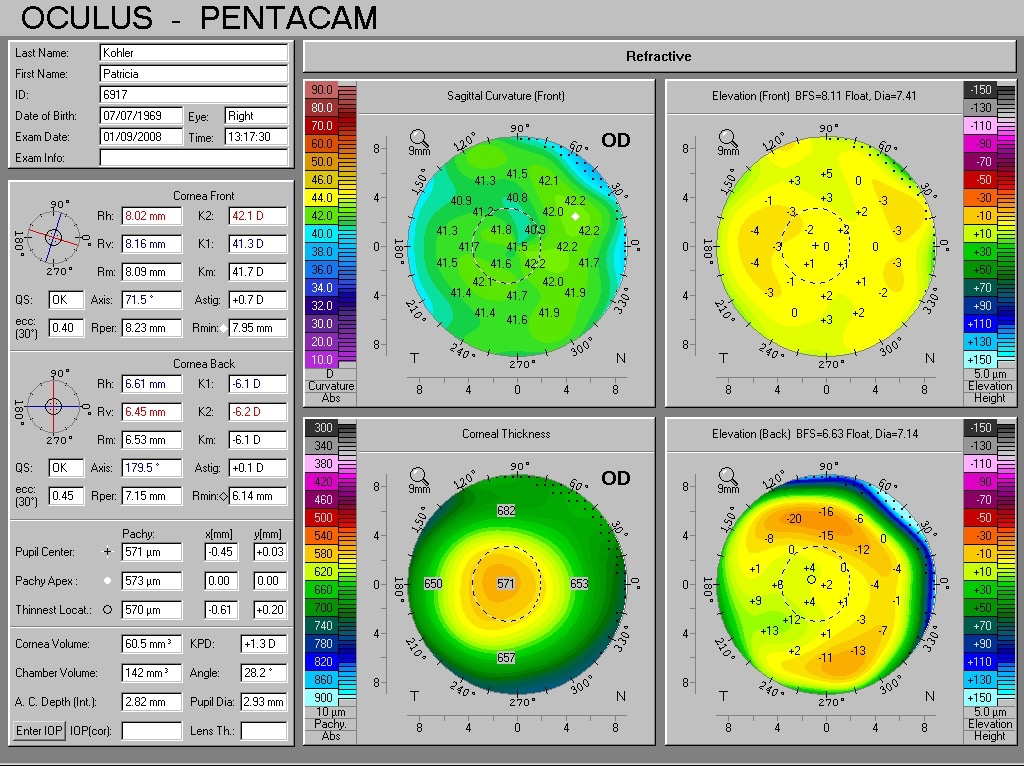 Elevation OS
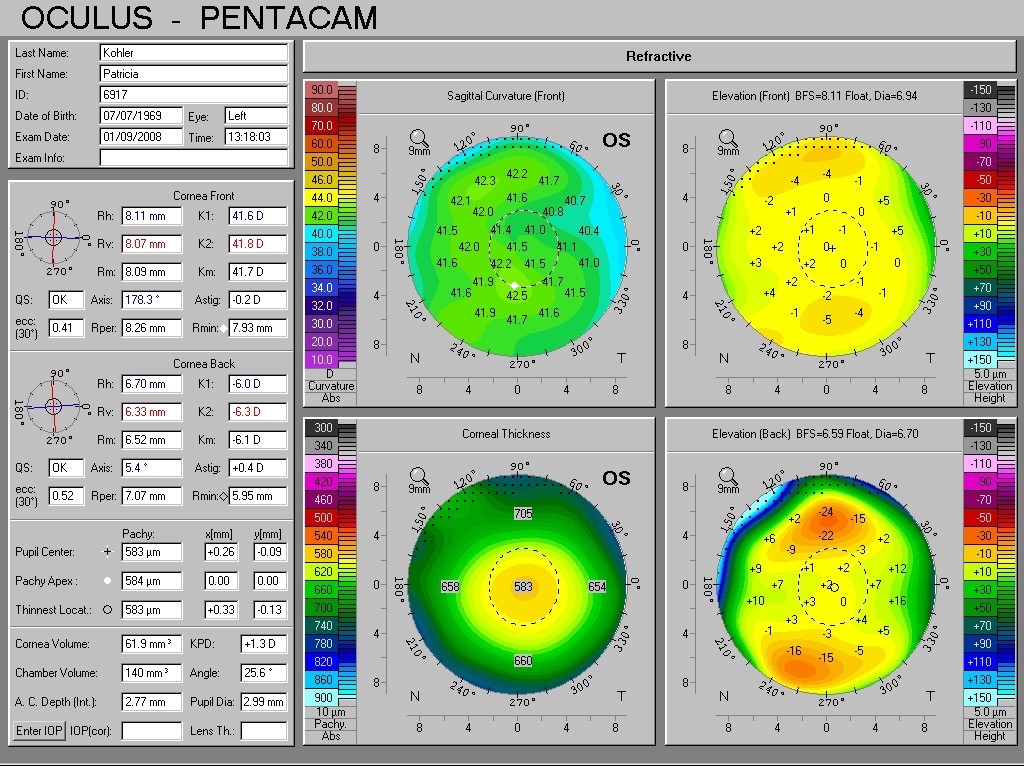 Case #2
Surgery?  If so , what procedure?
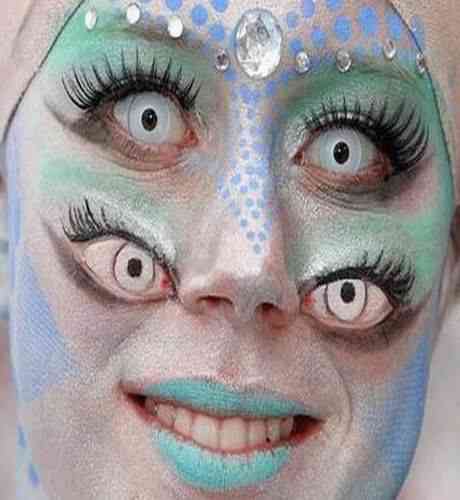 Ideal LASIK Candidate
Correct age
 Correct refraction
 Good imaging
 Healthy eyes
 Reasonable expectations
Case #3
22yo male

OD -800-350 x 179 20/30+
OS -775 -125 x001  20/20

Pachs 540-550

 Normal exam
Elevation OD
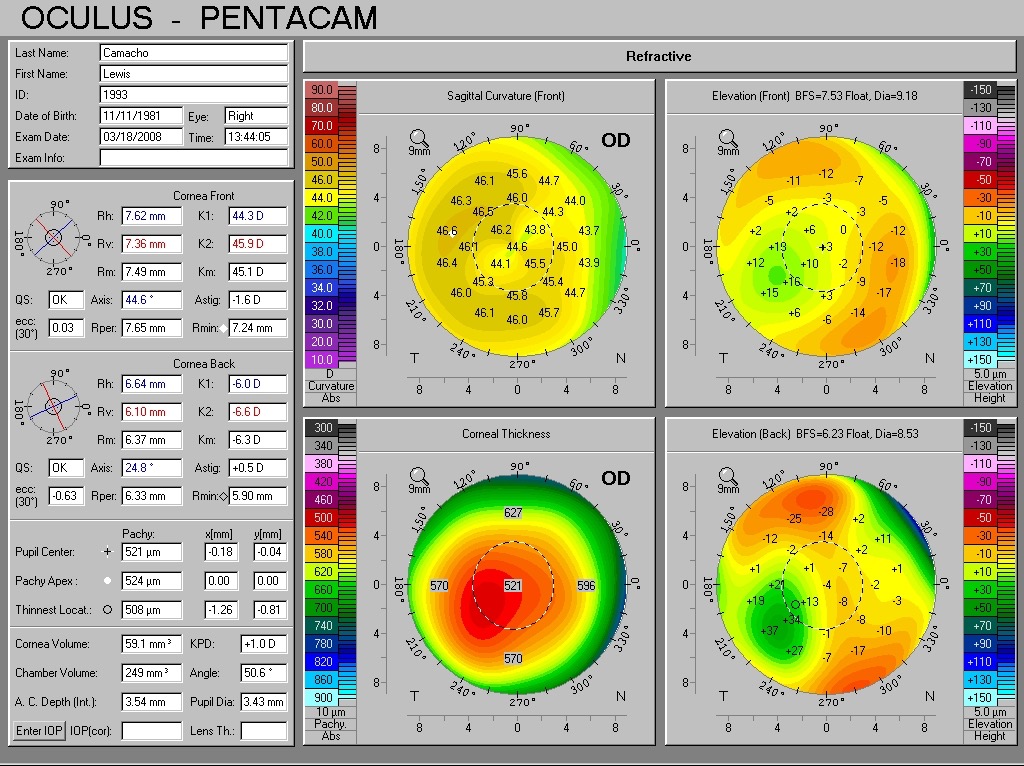 Elevation OS
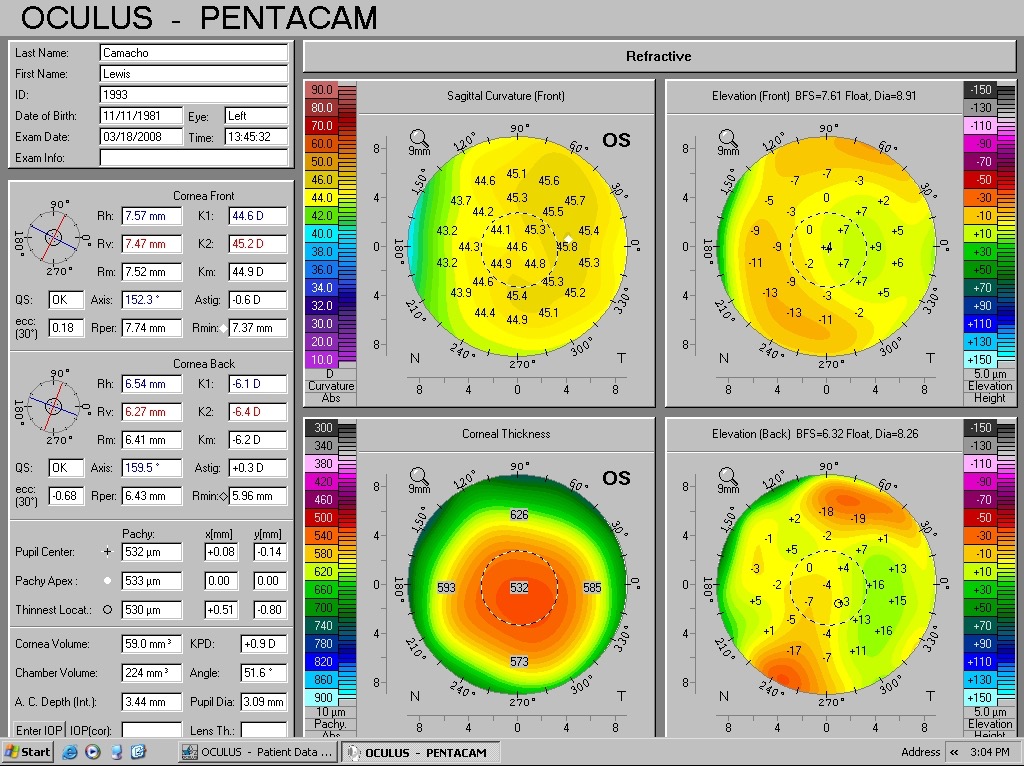 Candidate??
Topography
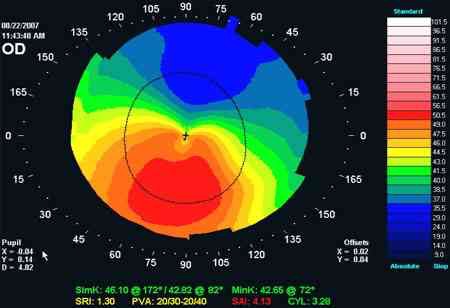 No Soup for You !!
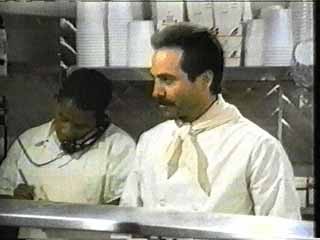 Case #4
25yo FM

OD -6.00 sph  20/20
OS -6.50 sph  20/20

Pachs  535-547

Hx, pt notes herself, mother and sister all have “had problems with contact lenses”.
Slit lamp
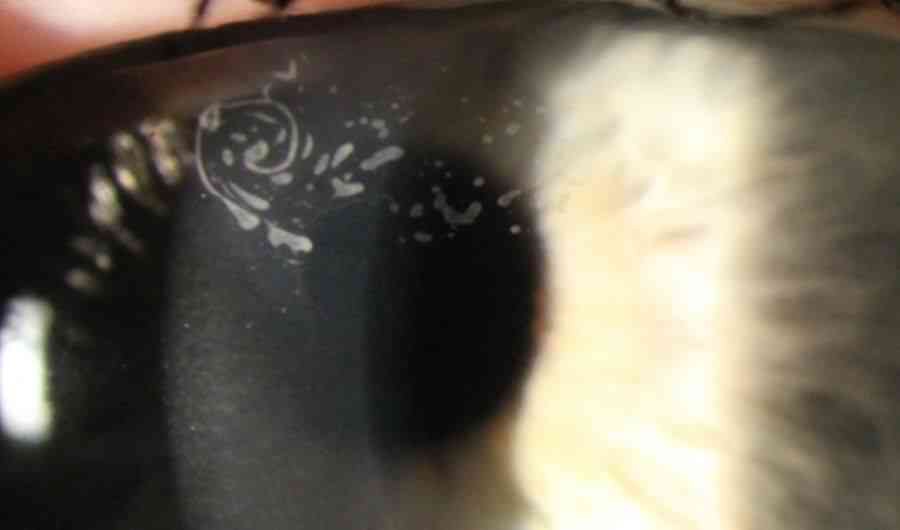 Diagnosis?
Elevation OD
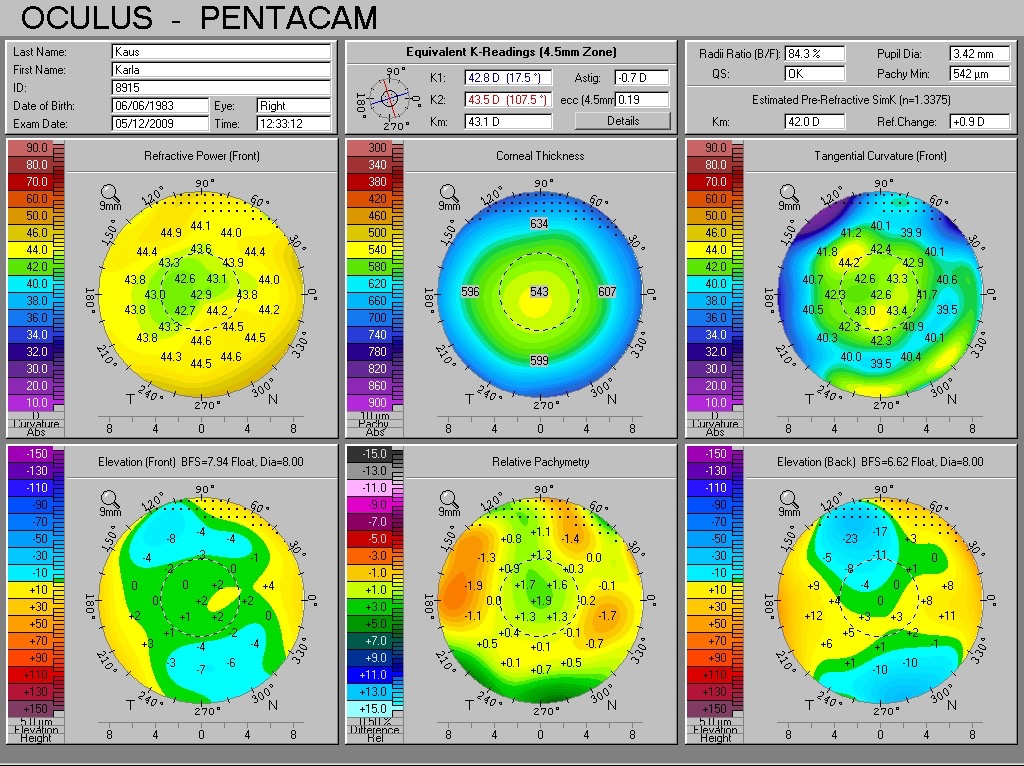 Elevation OS
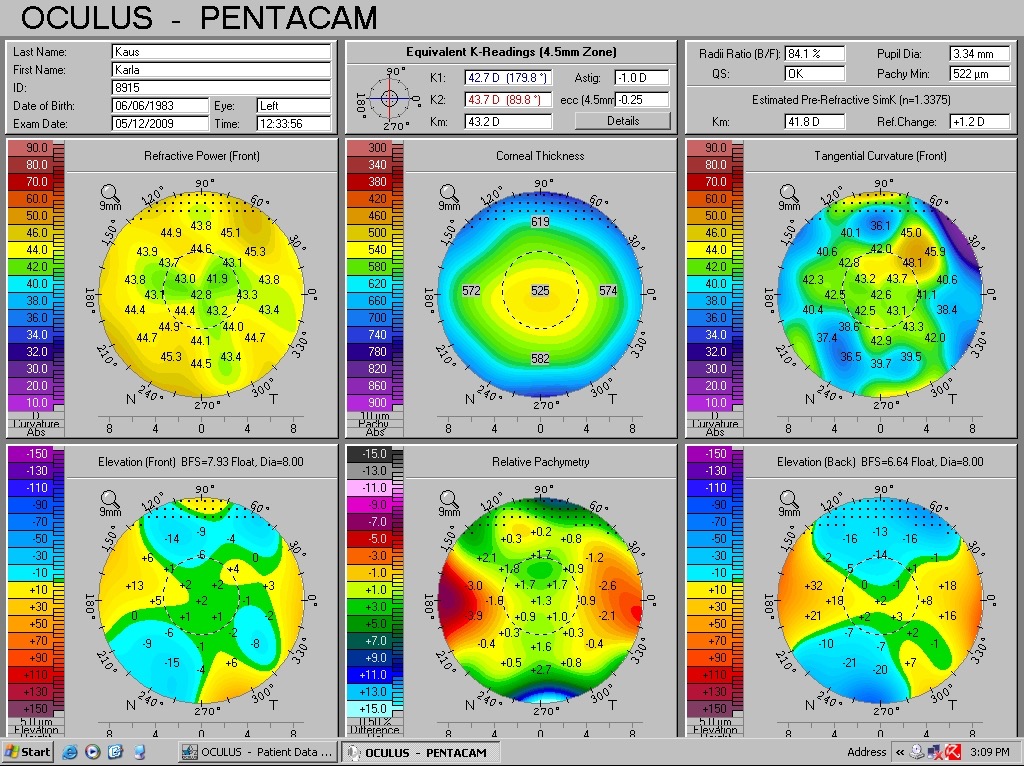 Case #7
Candidate??
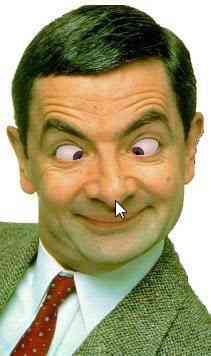 ASA
Refractive and therapeutic
 Reduce risk of complications
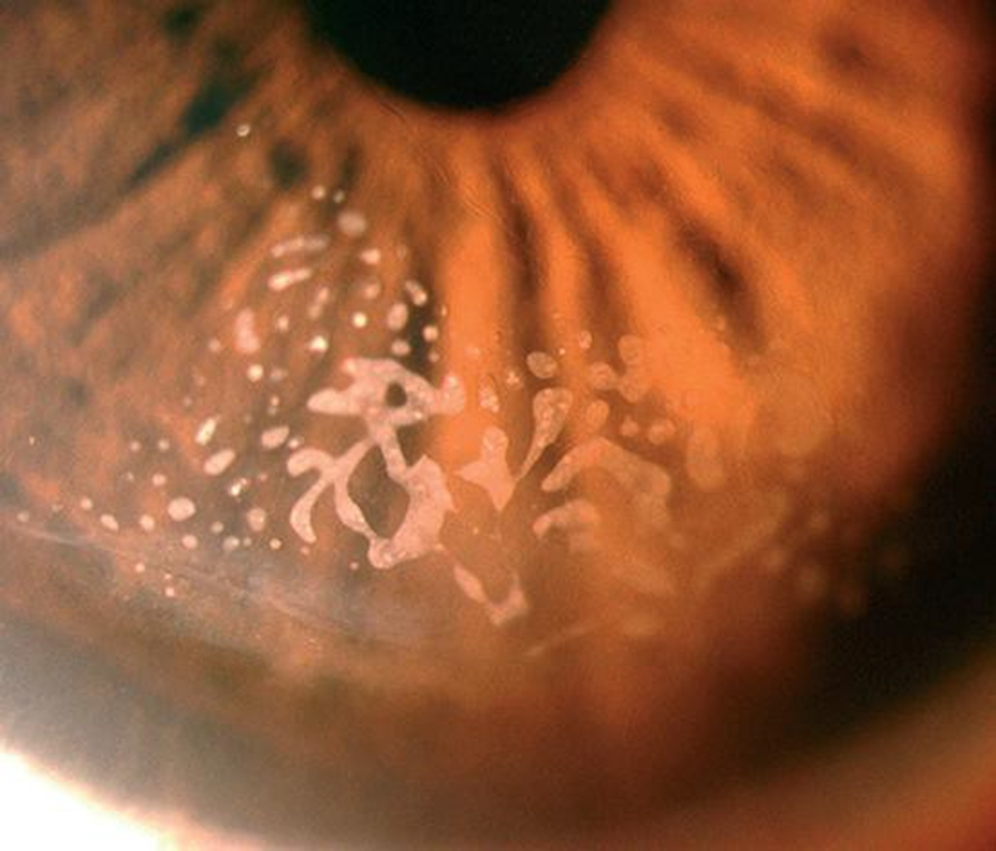 Case #5
35 yo M

OD-575-.25x83  20/20
OS -575-.25x125 20/20

Pachs 559 OD 561 OS

Normal hx/SLE/fundus OU
Pentacam OD
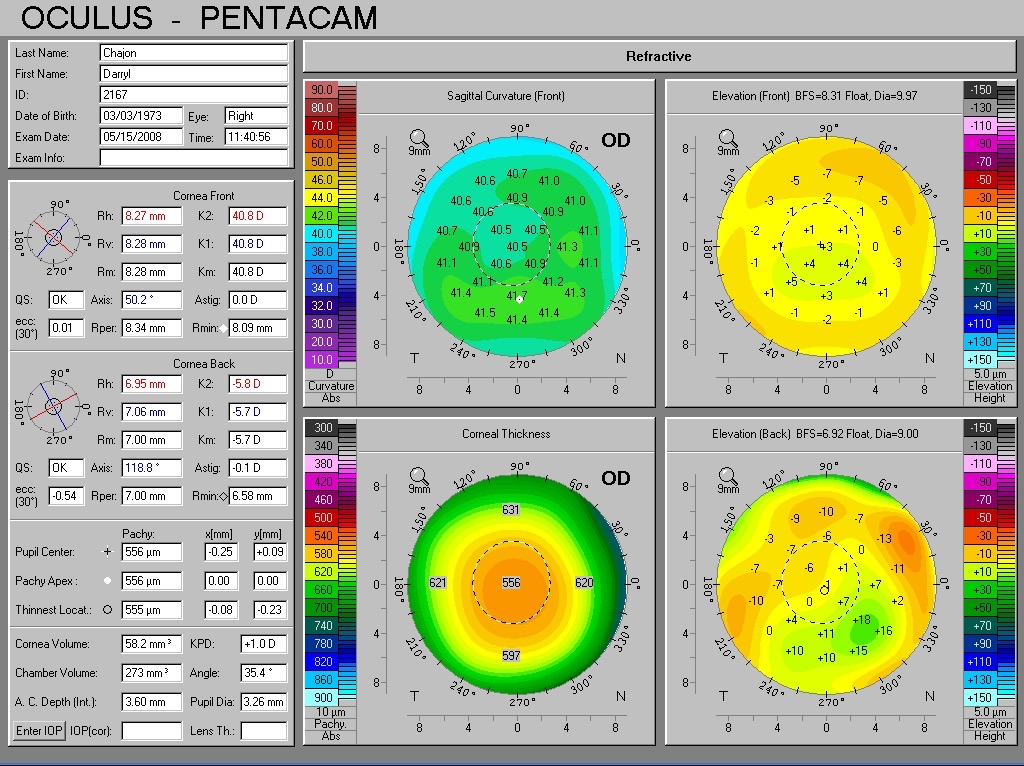 POST FLOAT
Pentacam OS
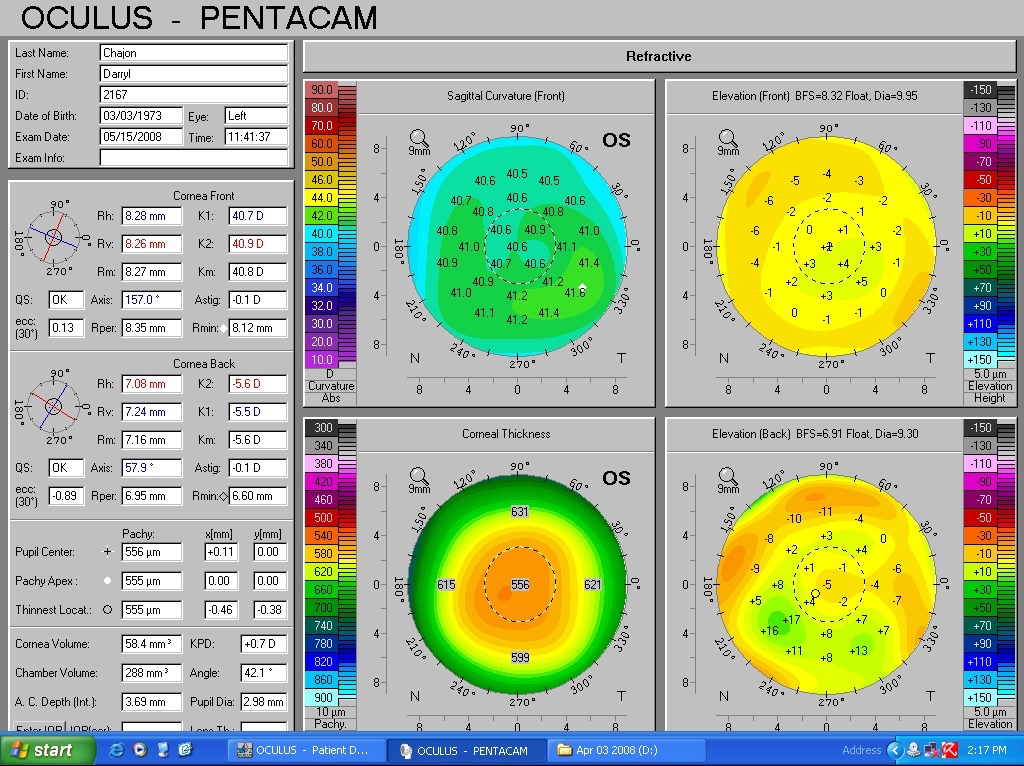 Candidate?
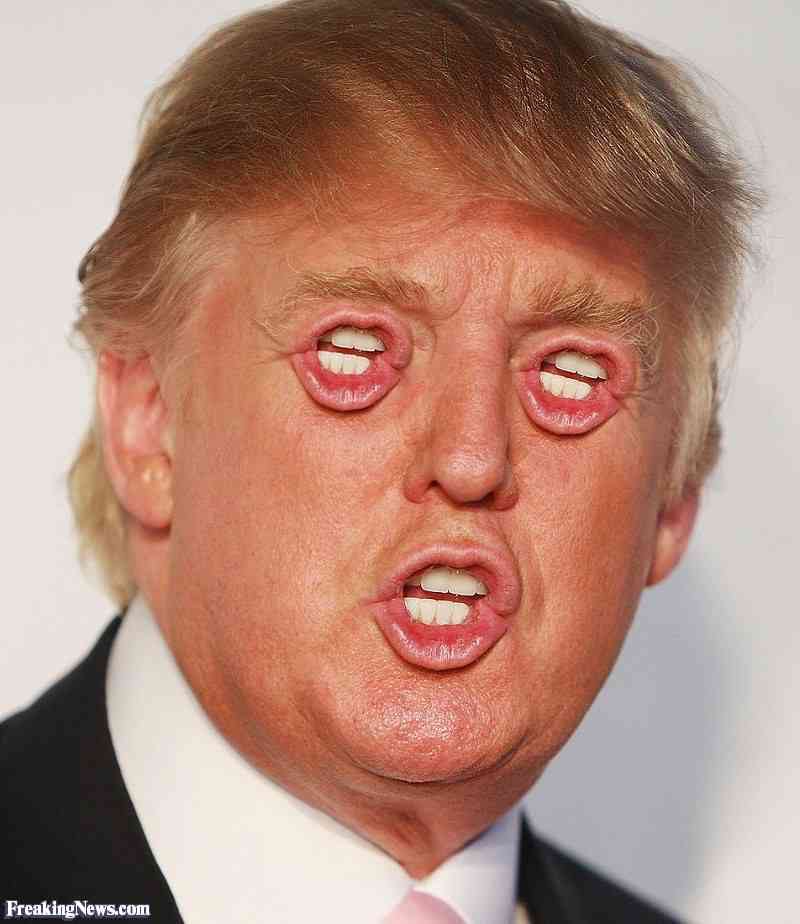 ASA with ectasia discussion

NO LASIK
Thank You